Quantitative estimation of glucose by enzymatic method
BCH302 [Practical]
1
Methods of estimation the reducing sugar content in solution :
There are three main methods of estimation the reducing sugar content in solution :

 Reduction of cupric to cuprous salts.
 Reduction of ferricyanide to ferrocyanide.
 Enzymatic method.


Note: 
Enzymatic method is the most commonly used in clinical laboratories for glucose estimation .
2
Methods of estimation the reducing sugar:
1- Reduction of cupric to cuprous salts:

 Reducing sugars contains an aldehyde or keto groups reduced alkaline copper to Cuprous oxide. 
Cuprous oxide is allowed to react with phosphomolybdate solution which is reduced and forms blue color.
The intensity of color is measured on colorimeter against standard.

2- Reduction of ferricyanide to ferrocyanide:

Reduction of ferricyanide to ferrocyanide by reducing sugars in alkaline solution . 
In presence of zinc ions , the ferrocyanide formed is precipitated as a zinc complex. 

3- Enzymatic method:

Glucose is commonly measured using an enzyme to convert the glucose to a product that can be easily detected.
 Common enzymes used are glucose oxidase, glucose dehydrogenase and hexokinase.
3
Determination of blood glucose:
Glucose is a major carbohydrates present in the peripheral blood. 
The oxidation of glucose is the major source of cellular energy in the body. 

Glucose determination are run primarily to aid in the diagnosis and treatment of diabetes-mellitus. 



Range of expected values in serum (Normal range):

                                 70-105 mg/dl (3.9-5.8 mmol/L) -  Fasting
4
Practical part
5
Experiment 1 : Estimation of blood glucose level by Glucose oxidase
Objective:

Quantitative determination of glucose in serum using a modified glucose oxidase (GOD) / Trinder method.
Principle: 

The enzymatic reaction sequence employed in the assay of glucose is as follows:
1- Glucose oxidase converts glucose, in the presence of oxygen, to gluconic acid  and hydrogen peroxide: 

                        Glucose + O2 + H2O                                           Gluconic acid + H2O2


2- The hydrogen peroxide is oxidatively coupled with 4-aminoantipyrine and p-hydroxybenzene sulfate (PHBS) in the presence of peroxidase  to form a stable red quinoneimine dye:

        2H2O2 +  4-Aminoantipyrine + PHBS                                              Quinoneimine dye + 4 H2O 


The quinoneimine dye has an absorption maximum at 510nm. The amount of colour produced is directly proportional to the glucose content of the sample.
Peroxidase (POD)
GOD
6
Experiment 1 : Estimation of blood glucose level by Glucose oxidase
Method:

1. Pipette to clean 3 cuvettes:








2. Mix and incubate at 37 °C for 15 min.
3. Read the absorbance of sample and standard at 510nm against blank.
7
Experiment 1 : Estimation of blood glucose level by Glucose oxidase
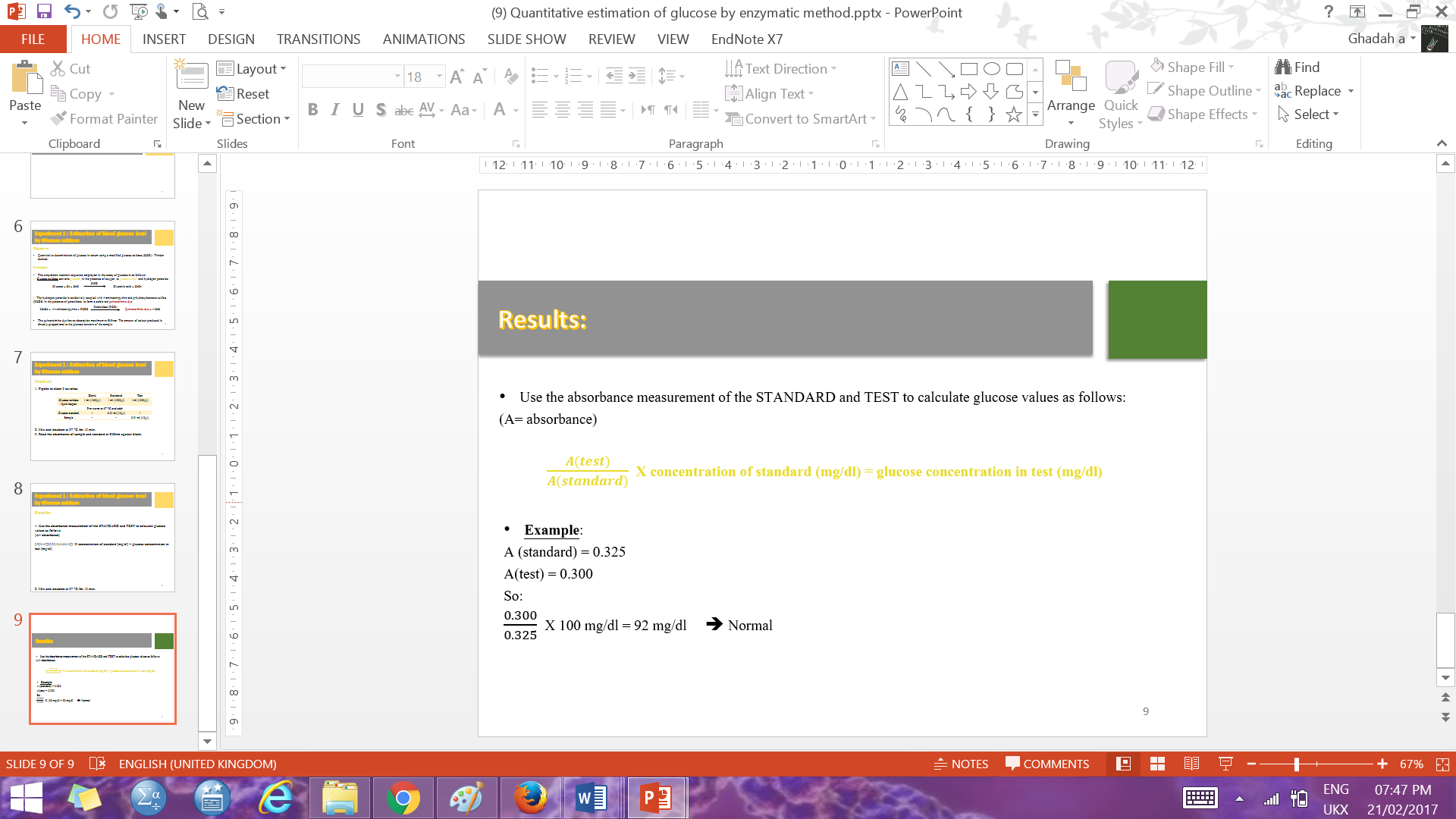 8